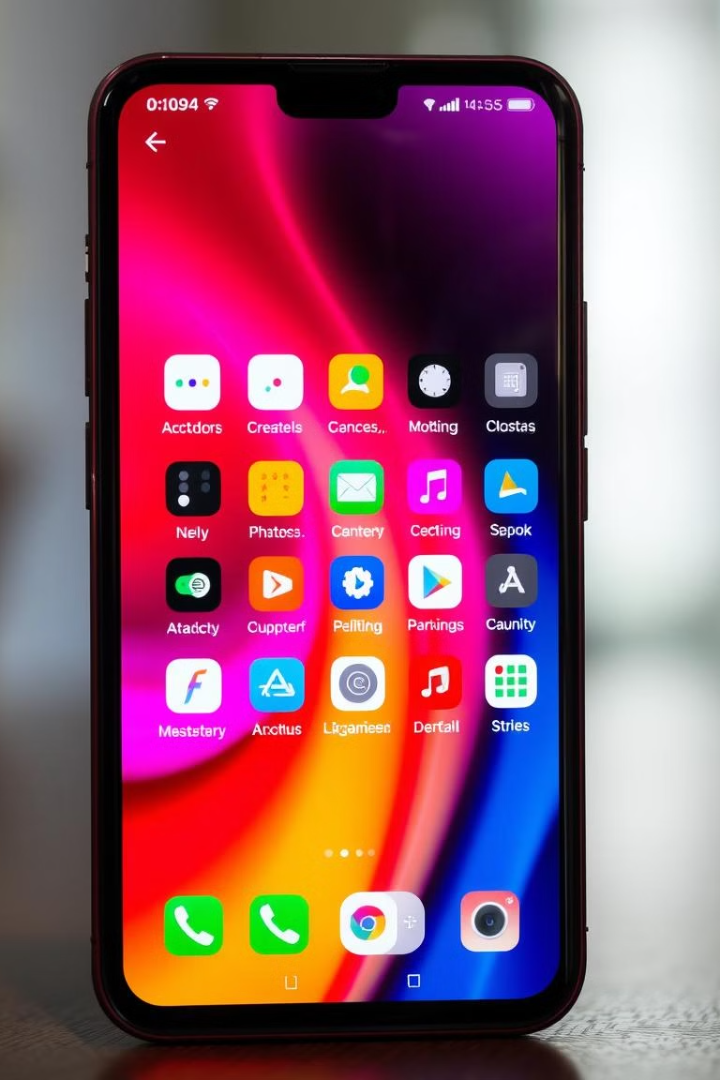 Nevyhořte!!!!
Jak správně nabíjet telefon
.
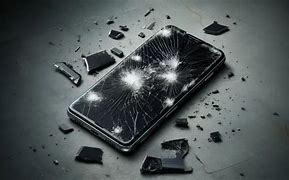 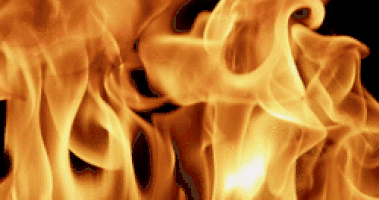 5 Tipů pro správné nabíjení telefonu
1. Používejte originální nabíječku
2. Vyhněte se úplnému vybití
3. Nabíjejte v chladném prostředí
1
2
3
Originální nabíječka je navržena tak, aby chránila baterii a optimalizovala nabíjení.
Časté vybití na nulu může baterii poškodit a zkrátit její životnost.
Horko může baterii poškodit, proto se snažte telefon nabíjet v mírných teplotách.
4. Vypněte zařízení během nabíjení
5. Pravidelně kalibrujte baterii
4
5
Kalibrace pomůže baterii lépe měřit svůj stav a vylepšit přesnost údaju o zbývající kapacitě.
Vypnutí telefonu během nabíjení pomůže urychlit proces a snížit zatížení baterie.
Výhody mobilního Přístupu
Přístup k informacím
Komunikační nástroje
Zábava a hry
Online nákupy a služby
Mobilní telefony jsou skvělým prostředkem pro zábavu, hraní her, sledování filmů a poslech hudby.
Mobilní zařízení dává uživatelům okamžitý přístup k nekonečnému množství informací, zpráv, článků, webů a aplikací.
Telefon umožňuje snadné a rychlé kontaktování s přáteli, rodinou, kolegy a obchodními partnery.
Mobilní zařízení se stávají dominantním nástrojem pro online nákupy, bankovnictví a další služby.
Výzvy a Limity Mobilního Prostředí
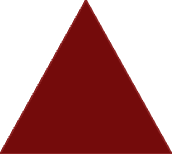 Kybernetická bezpečnost
1
Riziko krádeží dat, malware a phishingu.
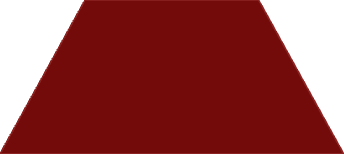 Ochrana soukromí
2
Znepokojení o sběr a používání osobních údajů.
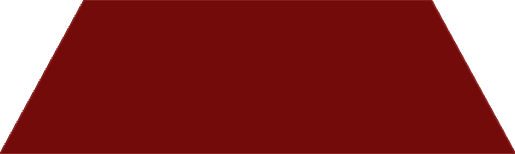 Závislost a nadměrné používání
3
Negativní dopady na duševní zdraví a sociální interakce.
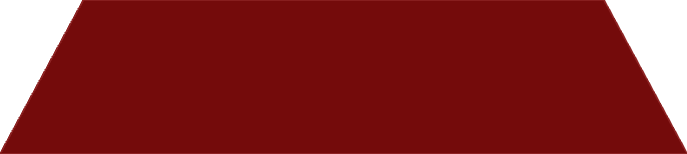 Digitální propast
4
Nerovný přístup k technologiím a internetu.
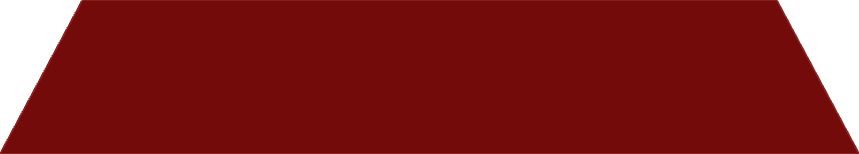 Dostupnost a dostupnost
5
Náklady na mobilní zařízení a internet.
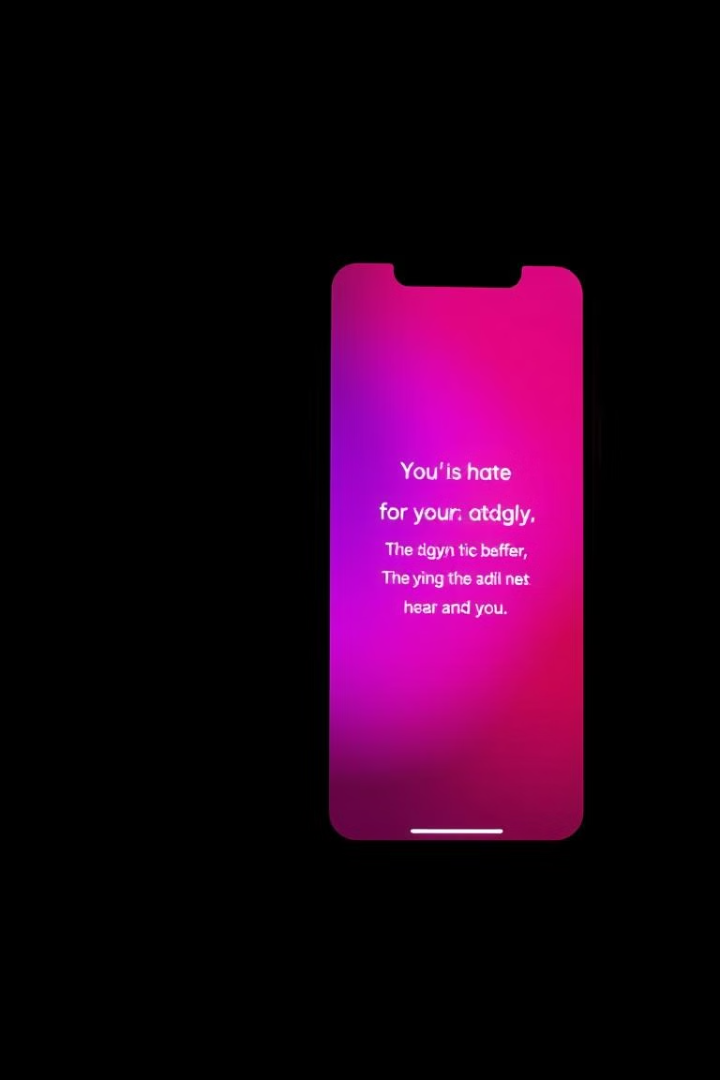 TEĎ UŽ VÍME, JAK SE BEZPEČNĚ O BATERIE STARAT
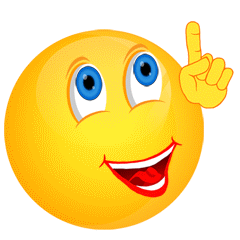 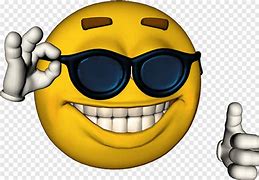 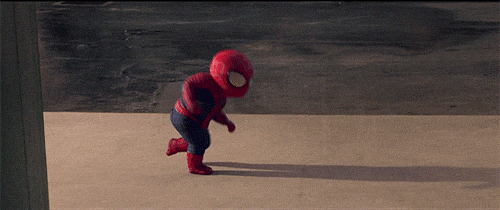